1
Tema 9.TRANZISTOARE UNIPOLARETECMOS & TECJ
2023/11/13
2
TEC sau UNIPOLARE
W. Shockley - 1952: impedanţa foarte mare de intrare, cu toate avantajele practice. 

TEC - ul este un rezistor a cărui secţiune / rezistivitate este controlată de un câmp electric, de unde şi denumirea (efect de câmp). 
Conducţia electrică are loc într-un “canal” conductiv generat într-un material SC, ale cărui dimensiuni geometrice sau concentraţii de purtători de sarcină pot fi controlate cu ajutorul unui câmp electric (transversal pe direcţia de curgere a curentului), creat între un electrod de comandă numit GRILĂ (POARTĂ) (câmpul electric fiind determinat de potenţialul său), situat în vecinătatea CANALULUI şi VOLUMUL SC  în care este format sau indus acesta. 
Se reaminteşte legea lui Ohm: R= U/R sau = UxG, unde R = ρ L/S. Practic, câmpul electric acţionează asupra secţiunii canalului (S) sau asupra rezistivităţii, modificându-se R şi în final I. 
Curentul curge printr-o zonă SC ( CANAL) între doi electrozi, unul numit SURSĂ - pentru că livreaă purtătorii de sarcină şi celălalt numit DRENĂ – colectează purtătorii de sarcină.
2023/11/13
3
Clasificarea
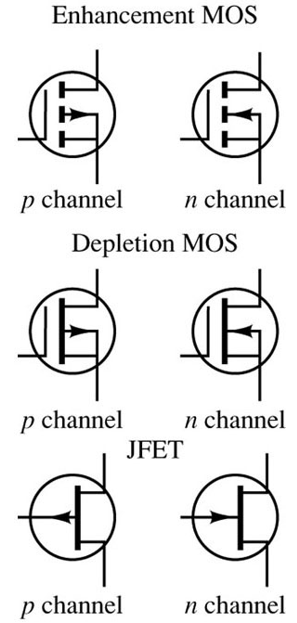 2023/11/13
4
Introducere TEC
TEC: 
2 tipuri 
MOSFET: metal-oxide-semiconductor FET
JFET: Junction FET / TECJ
TECMOS / MOSFET se mai numesc cu grilă izolată . 
Foarte mici 
Proces confectionare simplu
Putere consumata mica
Larg utilizate in circuite VLSI (>800 milioane pe un singur IC cip)
2023/11/13
5
Clasificarea TEC
Conform tipului canalului TEC sunt clasificate în:
MOSFET /TECMOS
N channel



P channel

JFET /TECJ
P canal
N canal
În regim de sărăcire (VG – VS < 0) canalul se îngustează deoarece electronii din el sunt alungați
În regim de îmbogățire (VG – VS >0 canalul se lărgește deoarece electronii din substrat sunt atrași în canal
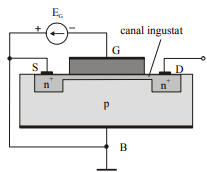 Enhancement type
Depletion type
6
Pe lângă TECJ există un alt tip de TEC a cărui intrare de poartă este izolată electric de canalul principal de transport de curent și, prin urmare, se numește tranzistor cu efect de câmp de poartă izolată. Cel mai comun tip de poartă izolată FET sau IGFET, așa cum este numit uneori, este tranzistorul cu efect de câmp cu semiconductor de oxid de metal sau MOSFET.
Tipul MOSFET de tranzistor cu efect de câmp are o poartă „oxid de metal” (de obicei SiO2, care este izolată electric de canalul principal N sau P al SC. 
Această izolație a porții de control face ca rezistența de intrare a MOSFET-ului să fie extrem de mare în regiunea MOhmi și aproape infinită. Deoarece terminalul de poartă este izolat de canalul principal care transportă curentul „„NU curge curent în poartă”” și, ca JFET, MOSFET-ul acționează, de asemenea, ca un rezistor controlat de tensiune. De asemenea, ca și JFET, această rezistență de intrare foarte mare poate acumula cu ușurință sarcini electrice statice mari, ceea ce duce la ușor la străpungerea MOSFET-ului, cu excepția cazului în care sunt manipulate sau protejate cu grijă.
2023/11/13
7
Simboluri TECMOS
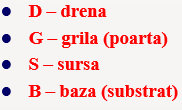 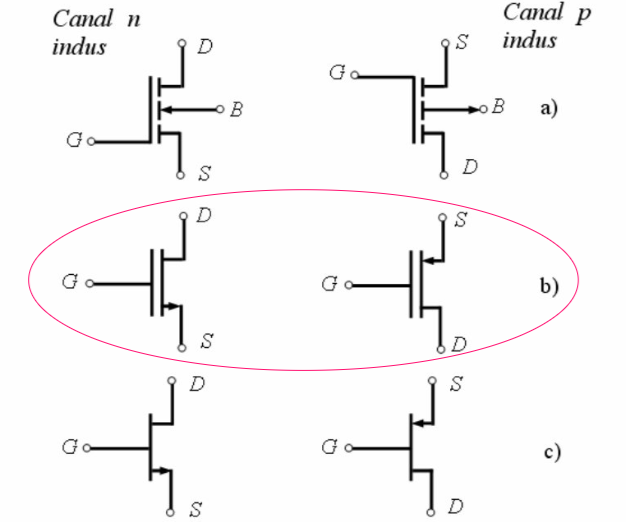 (a) Simboluri generale cu evidențierea terminalului de substrat B

(b) Simboluri simplificate în care substratul este legat la sursă


(c) alte simboluri frecvente
2023/11/13
8
TEC cu grila izolată (TECMOS)
Vedem că au grila izolată (cu SiO2)  faţă de canalul conductor. 









Conducţia electrică va avea loc într-un canal conductor între sursă şi drenă. În funcţie de natura acestuia, există două tipuri de TECMOS: cu canal indus; cu canal iniţial. 
În esenţă un TECMOS este un condensator ale cărui plăci sunt grila şi substratul, dielectricul condensatorului fiind format din stratul izolator (capacitorul MOS).
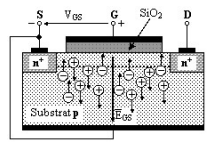 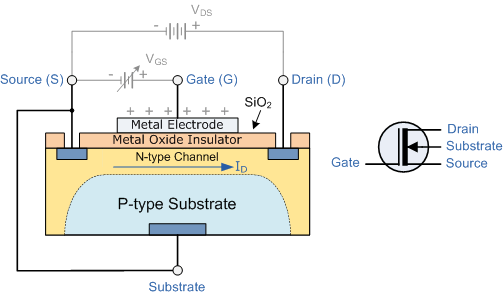 2023/11/13
9
Structura n- MOSFET (n-tip)
L canal  = 0.1 … 3 mm 
W canal  = 0.2 … 100 mm
Grosimea Tox= 2 … 50 nm
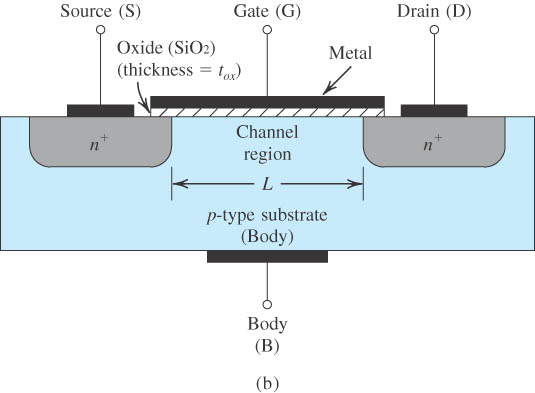 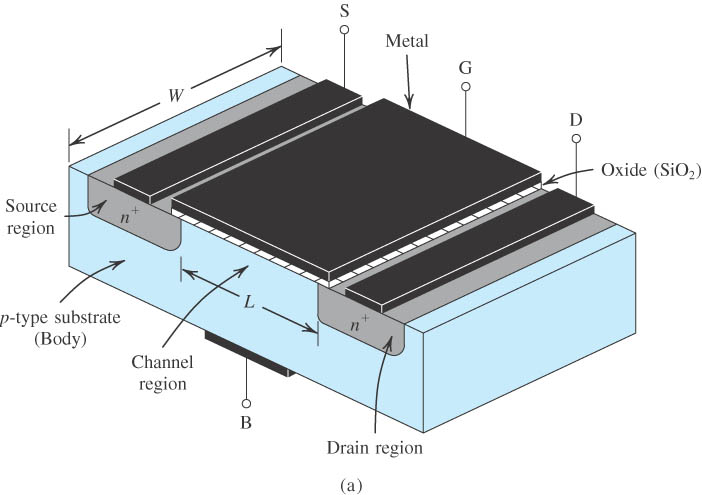 Secțiunea transversală a MOSFET
10
Structura fizică MOSFET canal n indus
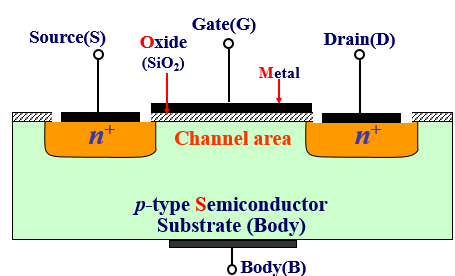 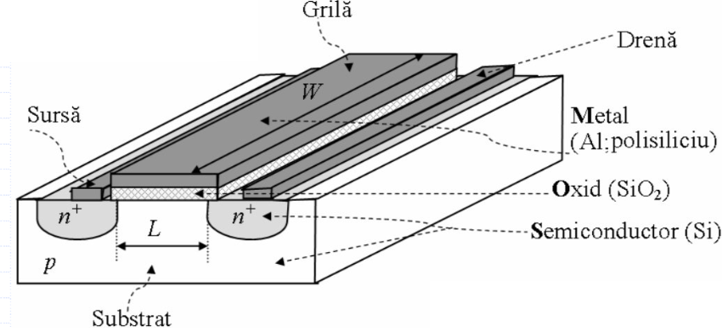 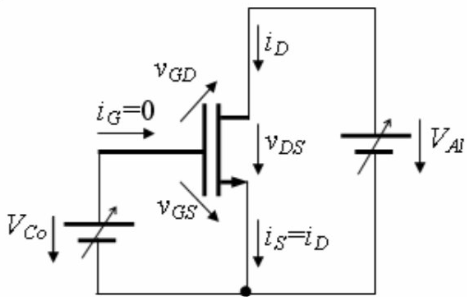 Pentru a avea curent intre terminalele de drena si sursa este necesara formarea unui canal cu purtatori majoritari de tip n
2023/11/13
11
Cont.
2023/11/13
12
Formarea canalului în n-MOS
Polarizare absentă la poartă  : joncțiunile Sursă –Substrat și Substrat-Drenă sunt polarizate invers – conducție zero.



Polarizare la poartă -  formare de canal conductor
A.Buzdugan
2023/11/13
13
Condensatorul MOS:o structură metal-oxid-SC 
Avem substrat SC cu un strat subțire de oxid și un contact metalic superior, denumit și poartă. 
Al doilea strat de metal formează un contact ohmic cu partea din spate a SC, denumit și volum. Structura prezentată are p-substrat. Ne vom referi la acesta ca un condensator MOS de tip n, deoarece stratul de inversare conține electroni.
Pentru a înțelege diferitele moduri de polarizare ale unui condensator MOS, considerăm 3 tensiuni de polarizare diferite. Unul subtensiunea substratului, al 2lea între tensiunea substratului și tensiunea de prag, VT și, în final,  a 3-ea mai mare decât tensiune de prag VT. Aceste regimuri de polarizare sunt numite mod de funcționare de acumulare, epuizare și inversare. 
Distribuțiile de sarcină asociate fiecăruia dintre ele sunt prezentate în Figura alăturată
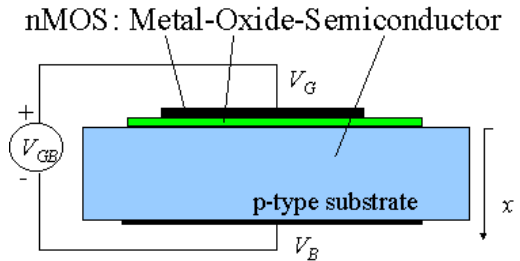 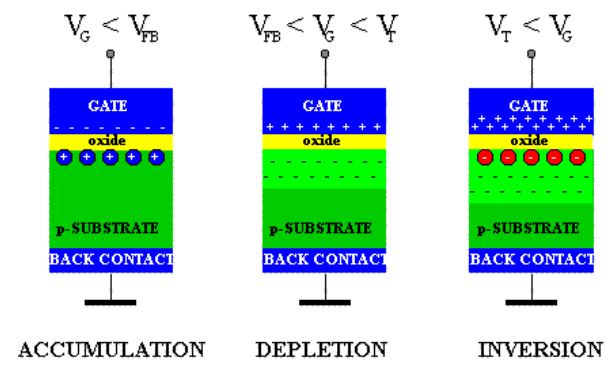 A.Buzdugan
2023/11/13
14
Acumularea -  la tensiuni negative (UG < UB) în care sarcina negativă de pe poartă atrage goluri din substrat (bază) la interfața oxid-semiconductor. 
Epuizarea -  la tensiuni pozitive UB >UG <UTh. Sarcina pozitivă de pe poartă respinge golurile mobile în substrat. Prin urmare, SC este epuizat de purtători mobili la interfață și o sarcină negativă, din cauza ionilor acceptori ionizați, rămâne în regiunea sarcinii spațiale. 
Tensiunea care separă acumularea de epuizare se mai numește tensiune de bandă plată, VFB. 
Inversarea are loc la tensiuni duble peste tensiunea de prag. În inversare, există un strat de inversare încărcat negativ la interfața oxid-SC în exces față de stratul de epuizare. Acest strat de inversare se datorează purtătorilor minoritari, care sunt atrași de interfață de UG pozitivă.
Pe măsură ce crește și mai mult polarizarea porții, lățimea stratului de epuizare abia crește mai mult, deoarece sarcina din stratul de inversare crește exponențial cu potențialul de suprafață
2023/11/13
15
Diagrame energetice MOS
Diagrama benzilor energetice MOS structurei polarizate în regim de lucru de inversie
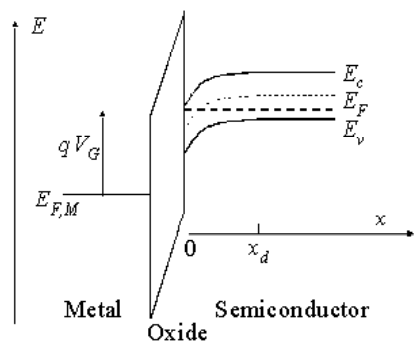 Oxidul este caracterizat ca un SC cu Eg foarte mare, care blochează orice flux de purtători între SC- Me (porții). Îndoirea benzii în SC denotă prezența unui strat de epuizare. La interfața oxid-SC, EF este aproape de marginea BC, cum era de așteptat când este o densitate mare de electroni prezenți. Interesant de remarcat este că, deoarece oxidul se comportă ca un izolator ideal, SC este în stare termoechilibru chiar și atunci când la poartă este tensiune.
2023/11/13
16
Crearea canalului pentru curgerea curentului
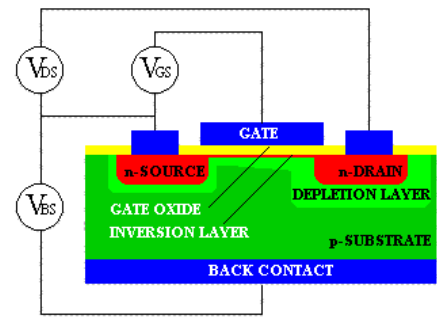 Un n canal poate fi indus la top-ul substratului  / sub poartă prin aplicarea unui potențial pozitiv la poartă
Canalul este un strat inversat (UNDE?)
Valoarea VGS la care se acumulează un număr suficient de electroni mobili acumulați  pentru a forma un canal conductiv se numește potențial de prag (threshold voltage)  (Vt)

VGS > VP                    VDS = 0                    ID = 0
Datorită câmpului electric creat de VGB >0, electronii din substrat se adună sub grilă iar golurile de sub grilă sunt respinse. Sub grilă este creată inversie de populație. Apare canal de tip n între D și S. ID = 0 deoarece VDS = 0
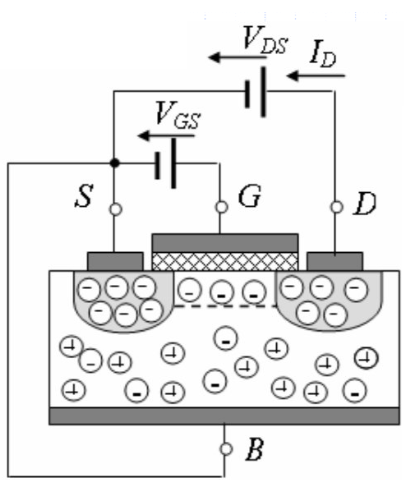 17
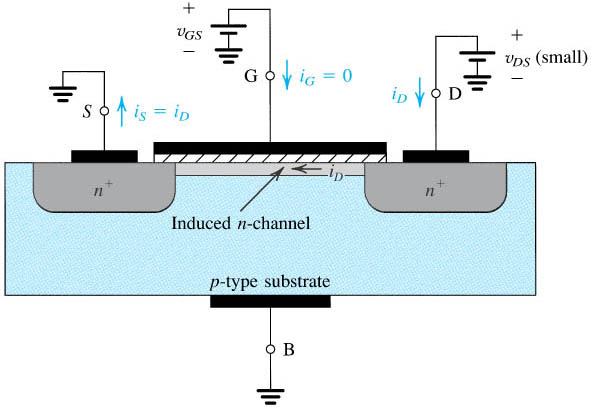 Curentul drenei la potențial mic vDS
Un N-MOS tranzistor cu vGS > Vt și cu valoare mică a vDS are adâncimea (grosimea ) canalului uniformă  și n-MOS activează ca o rezistență .
Rezistența canalului este proporțională potențialului efectiv, sau potențialului în exces al porții (vGS – Vt) .
Curentul Drenei este proporțional cu (vGS – Vt) și  vDS.
18
Cont/ Regiunea liniară
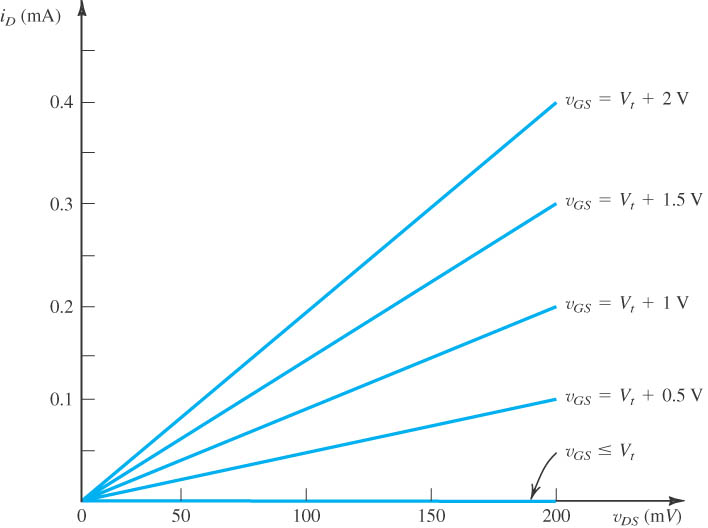 Prin canal trece curent datorită tensiunii VDS>0. Ne aflăm în regiunea liniară VDS < VDSsat.
Canalul se îngustează deoarece electronii din imediata vecinătate sunt captați de regiunea drenei care are potențial pozitiv

ID = β [2(VGS – VP(th)) VDS – V2DS]
ID = (K/2)(W/L) [2(VGS – VP(th)) VDS – V2DS]

VGS > VP
0 < VDS < VDSsat
ID > 0
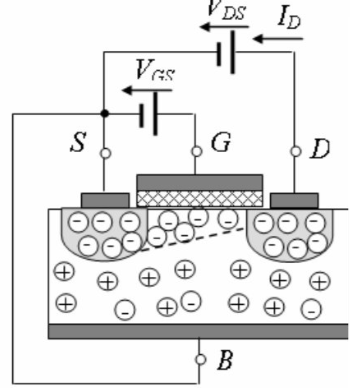 2023/11/13
19
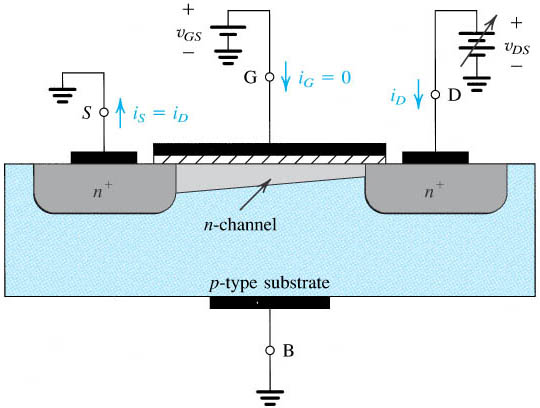 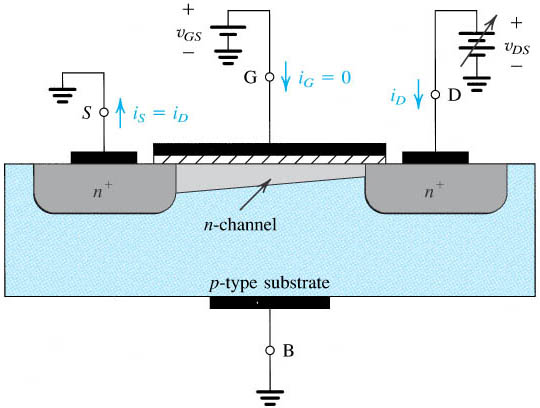 B
Operarea în caz de creștere a vDS
Canalul indus devine trapezoidal.
Rezistența canalului crește cu creșterea vDS . 
Curentul drenei este controlat de ambele potențiale
20
Cont.
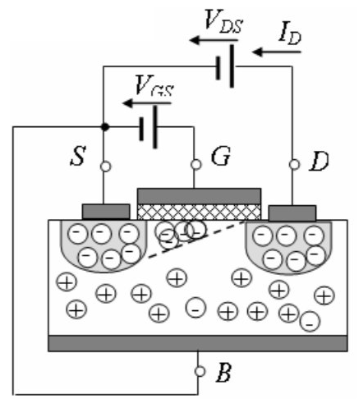 Tensiunea VDS a trecut de valoarea VDSsat. Electronii din imediata vecinătate a regiunii drenei sunt captați in regiunea de drenă puternic pozitivată. Canalul devine strangulat lângă drenă. Suntem în regiunea de strangulare sau de saturație sau regiunea activă. 
ID practic nu mai depinde de tensiunea drenă – sursă VDS >VDSsat.
ID = β(VGS – VP)2(1+ VDS/VA) ≈ β(VGS-VP)2

sau ID ≈ (K/2)(W/L)(VGS – VP)2

VGS > VP
VDS > VDSsat
ID > 0
2023/11/13
21
Strangularea canalului
Când VGD = Vt sau VGS - VDS = Vt , canalul se închide
Stratul inversat dispare la punctul limitrof drenei 
Dar curentul Drenei nu dispare!
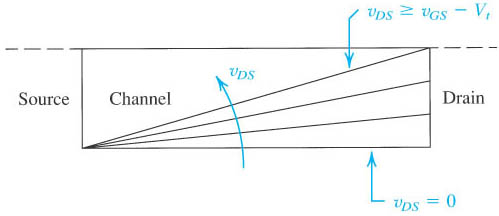 22
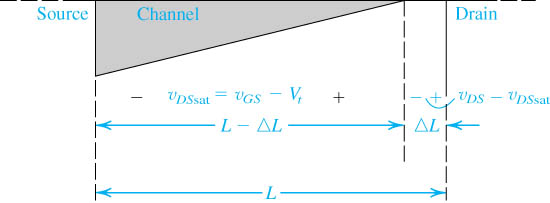 Pinched-off channel
Curentul drenei la strangularea canalului
Electronii trec prin area strangulată foarte repede de aceea curentul continua să se mențină la un nivel mic - similar unui flux de apă la hidrocentrale
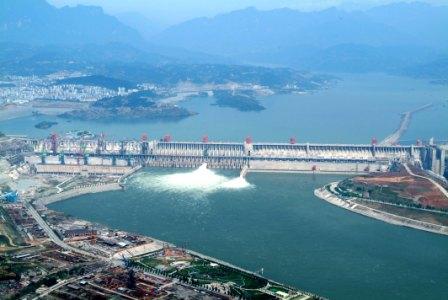 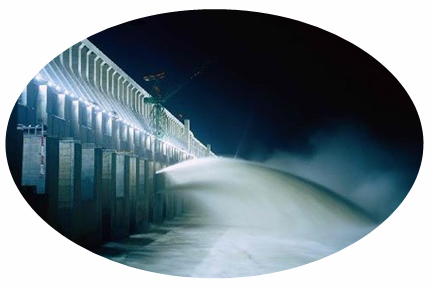 2023/11/13
23
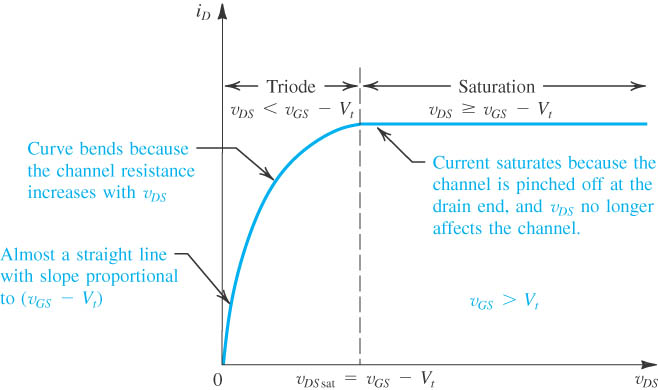 Curentul Drenei  la strangularea canalului
Curentul Drenei este saturat și controlat exclusiv de  vGS
24
Curentul Drenei controlat de vGS
vGS crează canalul.
Creșterea vGS va crește conductanța canalului.
În regiunea de saturație numai vGS controlează curentul drenei. 
În regiunea sub potențialul de închidere, curentul drenei depinde exponential de vGS
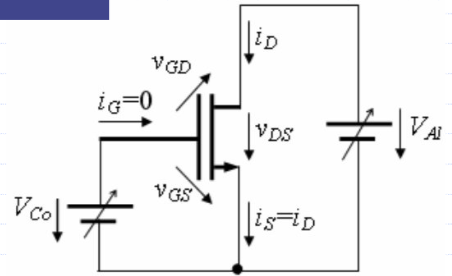 25
n-TEC MOSCaracteristici de transfer
Pentru a înțelege funcționarea TMOS vom studia caracteristicile statice la terminalele TMOS cu canal n
Caracteristicile de transfer iD(vGS)
Carcateristicile de ieșire iD(vDS)
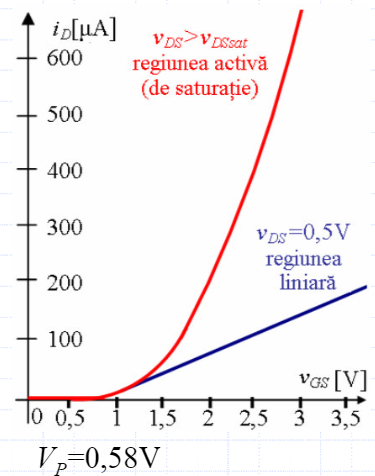 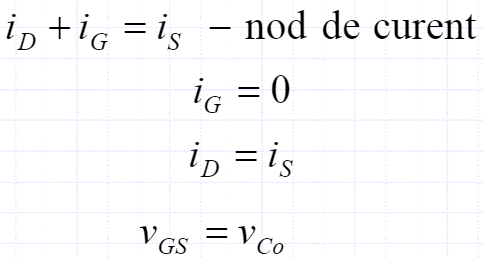 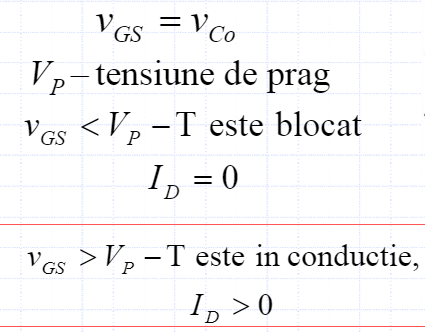 2023/11/13
26
Caracteristici de transfer
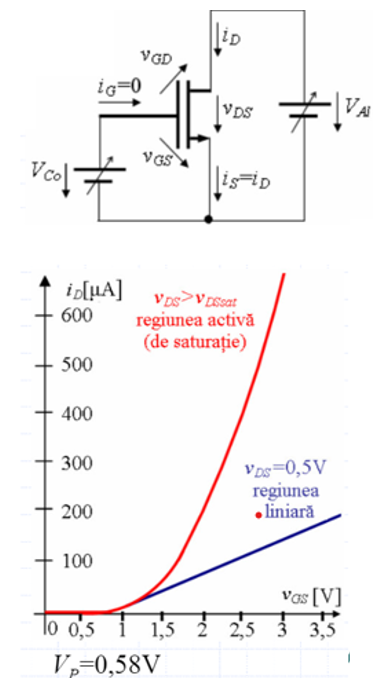 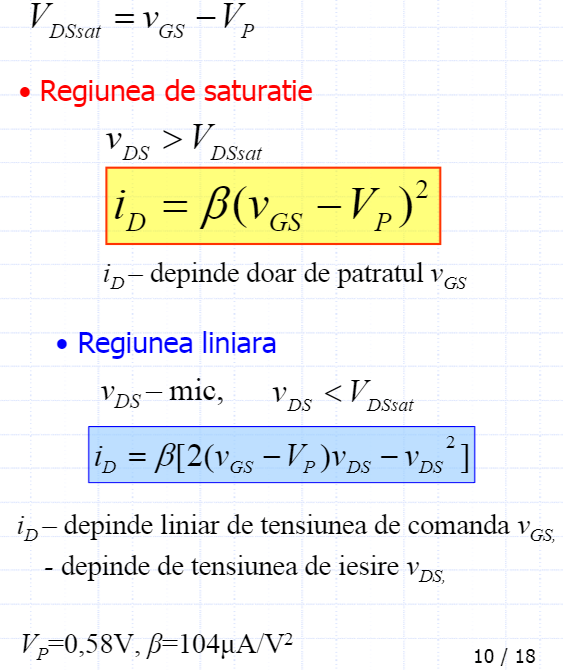 2023/11/13
27
Caracteristici de transfer și de ieșire
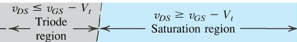 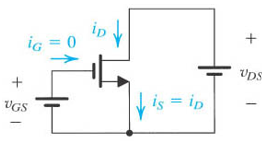 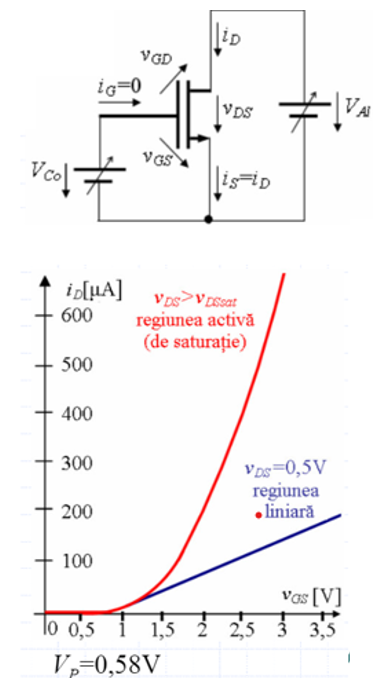 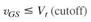 2023/11/13
28
Caracteristicile de ieșire ale n - MOS
2 regiuni distincte 
Cutoff region
Potențialul polarizare VGS < Vt
iD = 0
Tranzistorul este comutat off.
Și operează în această regiune ca comutator (cheie electronică)
Triode region
Saturation region
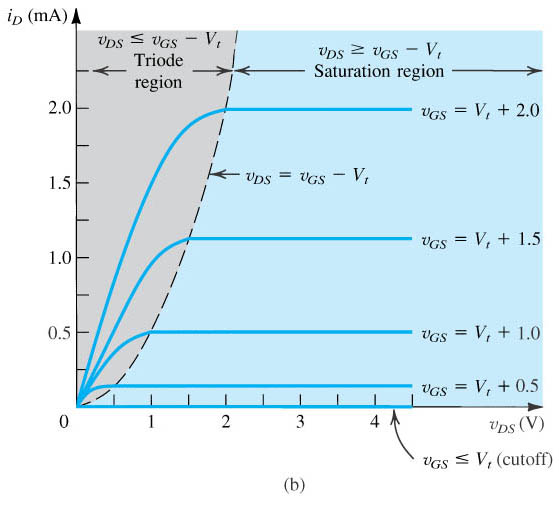 29
Regiunea Triodă
Potențialul polarizare


Grosimea canalului se schimbă de la uniformă ca grosime la trapeziedal.
Curentul Drenei este controlat nu numai de vDS dar și de vGS
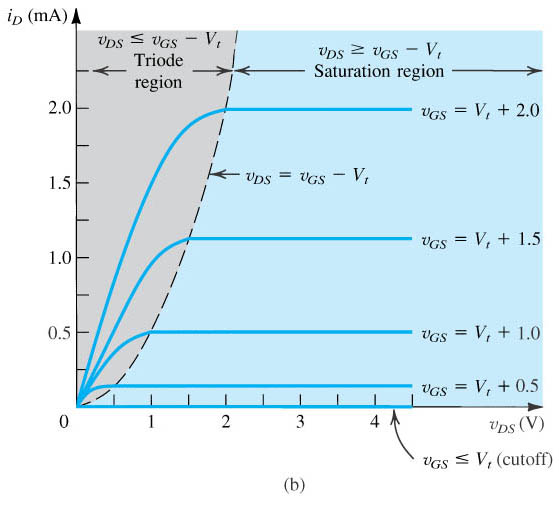 process transconductance parameter
30
Regiunea (regimul) triodei
La potențial drenă-sursă suficient de mic – TEC MOS operează ca o rezistență liniară
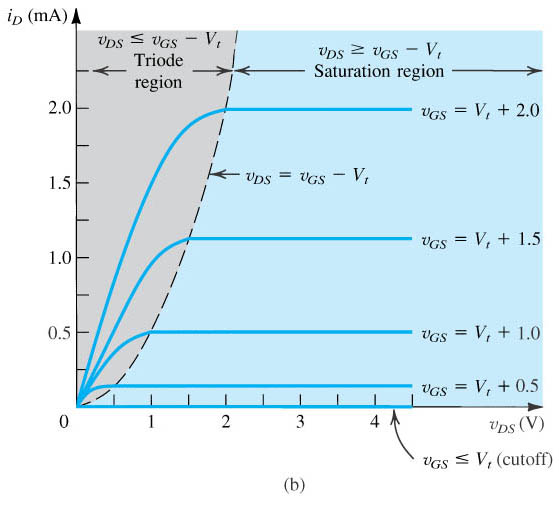 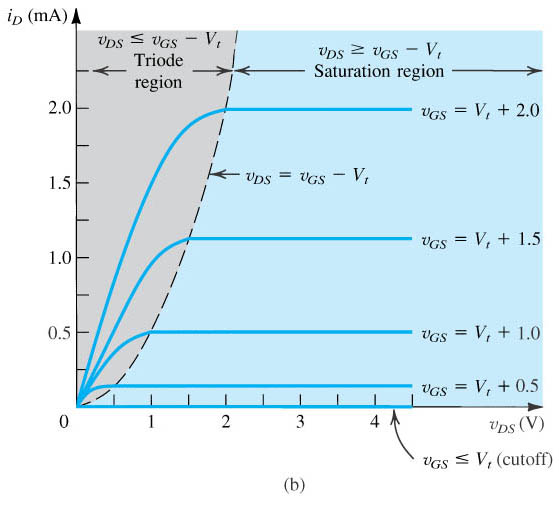 31
Regiunea de saturație
Potențialul polarizare


Canalul este strangulat.
Curentul drenei este controlat numai de vGS


Curentul drenei este independent de vDS și se comportă ca o sursă de curent ideală
32
Regiunea de Saturatie
Caracteristica de transfer       iD–vGS canal imbogățit n-MOS în regim de saturație 
Vt  = 1 V, k’n W/L = 1.0 mA/V2
Dependență pătratică iD–vGS
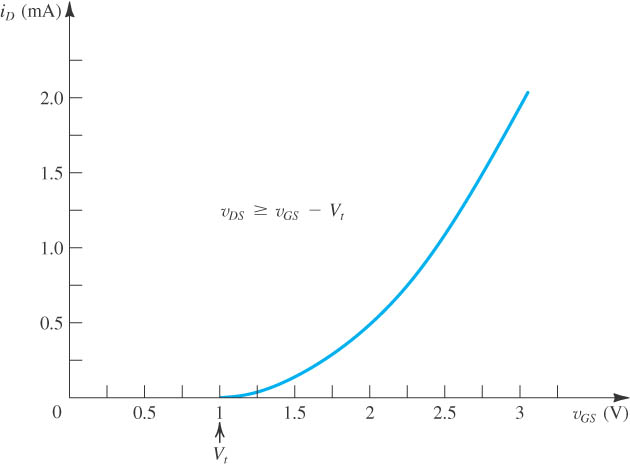 33
Caracteristici n-(sărăcit) MOS
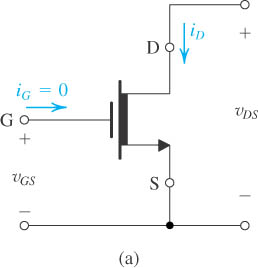 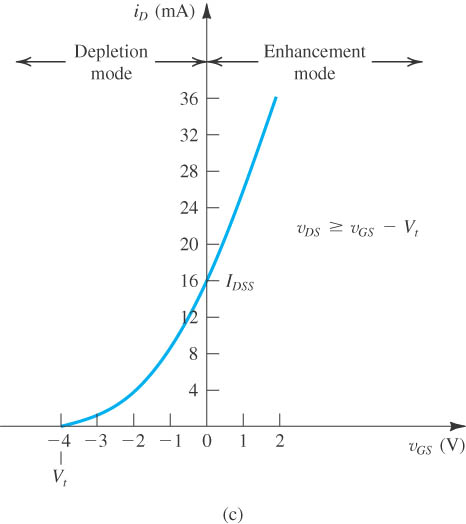 Expression of characteristic equation


Drain current with
the iD–vGS characteristic in saturation
34
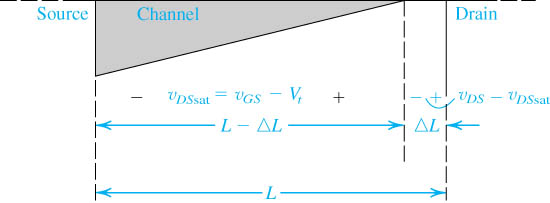 Pinched-off channel
Modularea lungimii canalului
Explicație pentru modularea lungimii canalului
Punctul ciupit/tăiat se deplasează la terminalul sursă cu tensiunea vDS crescută.
Lungimea efectivă a canalului a fost redusă
Rezistența canalului a scăzut
Curentul drenei crește odată cu creșterea tensiunii vDS.
Consumul de curent este modificat de modulația lungimii canalului
35
Modularea lungimii canalului
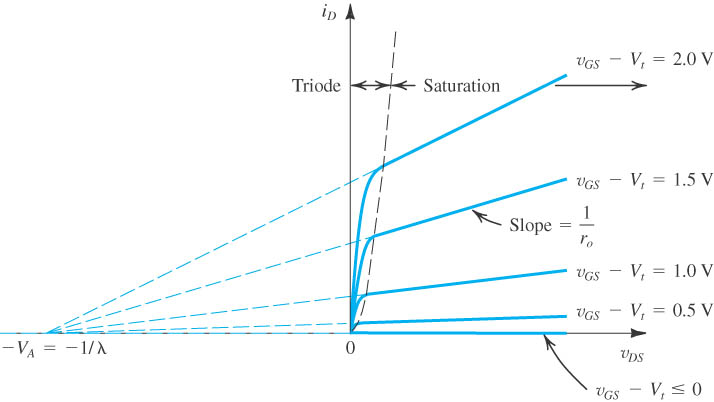 Parametrul MOSFET VA depinde de tehnologia procesului și, pentru un proces dat, este proporțional cu lungimea canalului L.
36
Modularea lungimii canalului
Tranzistoarele MOS nu se comportă ca o sursă de curent ideală datorită modulării lungimii canalului.
Rezistența de ieșire este finită.


Rezistența de ieșire este invers proporțională cu curentul drenei
37
Efectul de volum
În circuitul discret, de obicei, nu există niciun efect de volum datorită conexiunii dintre corp și terminalul sursă.
În circuitul IC, substratul este conectat la cea mai negativă sursă de alimentare pentru circuitul nMOS pentru a menține joncțiunea p-n polarizată inversă

Efectul volumului – tensiunea corpului poate controla iD
Lărgiți stratul de epuizare
Reduceți adâncimea canalului
Tensiunea de prag este crescută
Curentul drenei este redus

Efectul de volum poate cauza degradarea performanței.
38
Efectul de temperatură și regiunea străpungerii
Curentul drenei se va micșora cu creșterea temperaturii


Străpungerea / Breakdown
Avalanche breakdown
Punched-through
Gate oxide breakdown
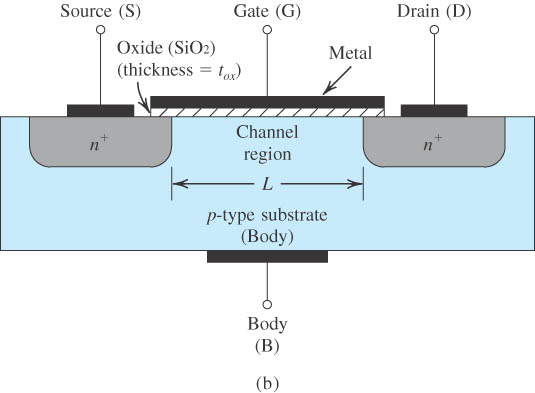 39
Efectul capacității porții
MOSFET operates at triode region


MOSFET operates at saturation region



MOSFET operates at cutoff region
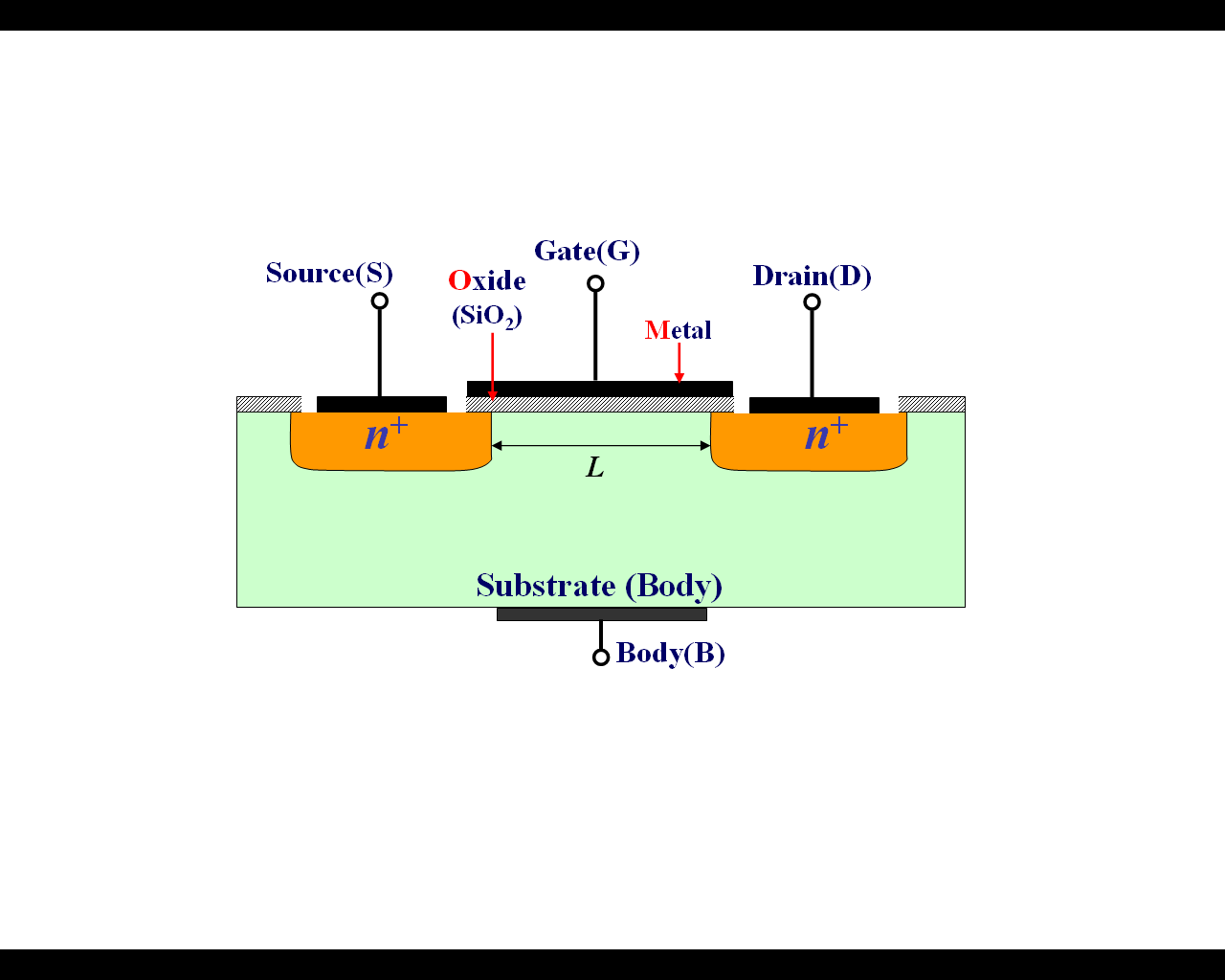 40
Capacitatea de suprapunere
Overlap capacitance results from the fact that the source and drain diffusions extend slightly under the gate oxide.
The expression for overlap capacitance
Typical value
This additional component should be added to Cgs and Cgd in all preceding formulas
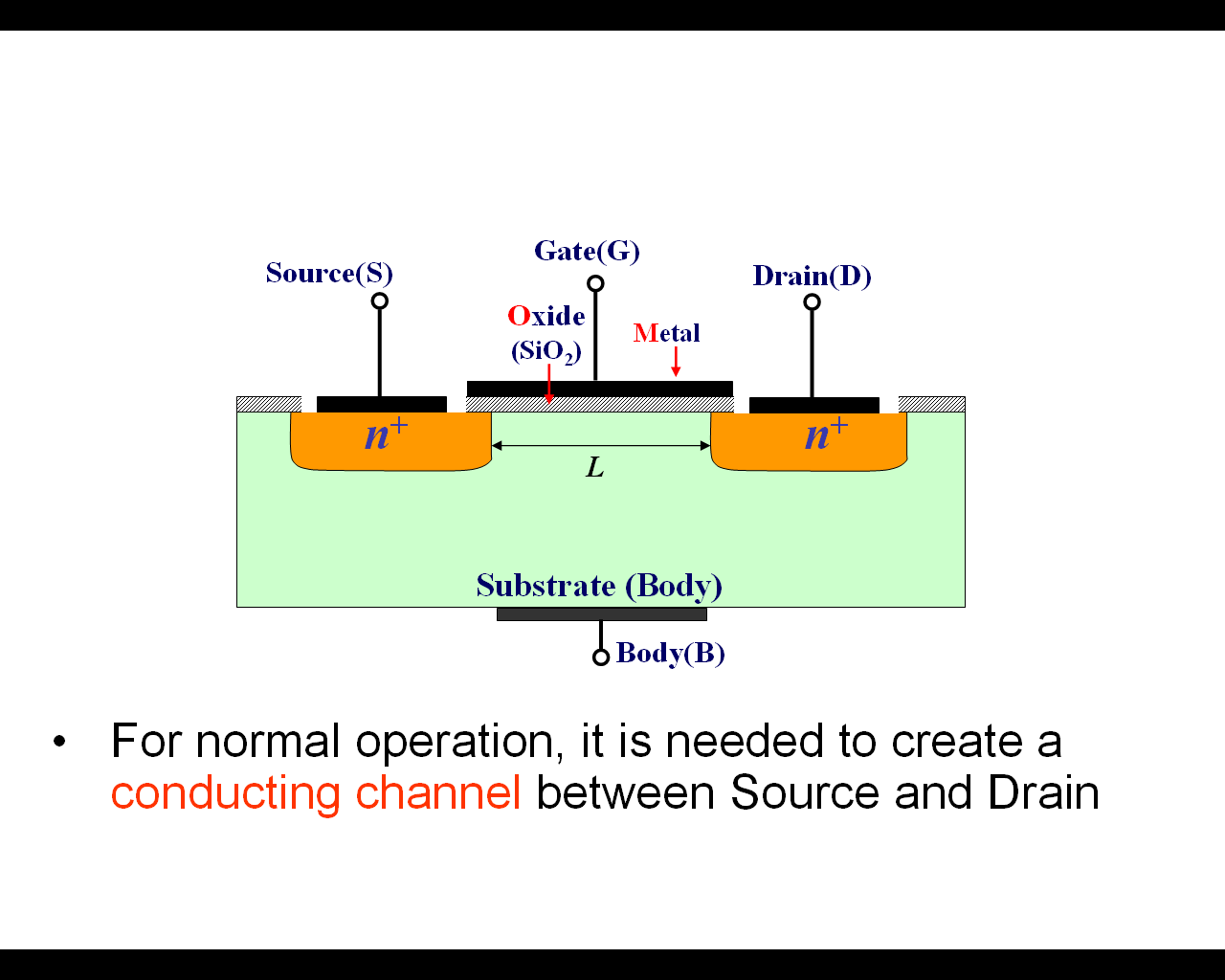 41
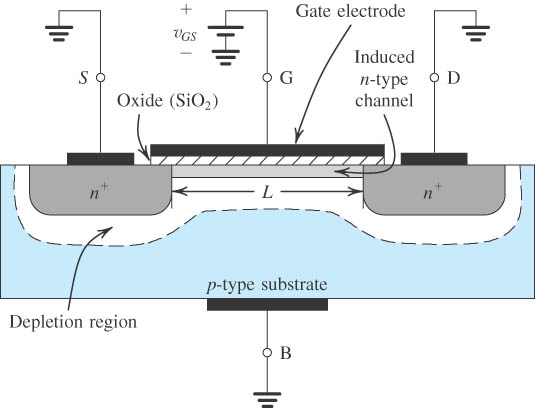 Capacitatea joncțiunii
Source-body depletion-layer capacitance


drain-body depletion-layer capacitance
42
Cazul semnal mare - circuit echivalent
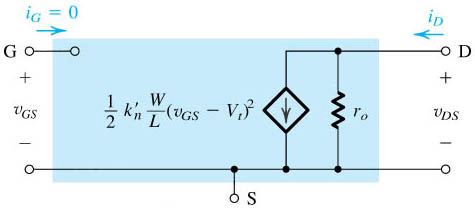 Modelul la semnal mare cu n-MOSFET in regimul de saturație, include o  rezistență de ieșire ro. 
The output resistance models the linear dependence of iD on vDS
43
Model la frecvențe înalte
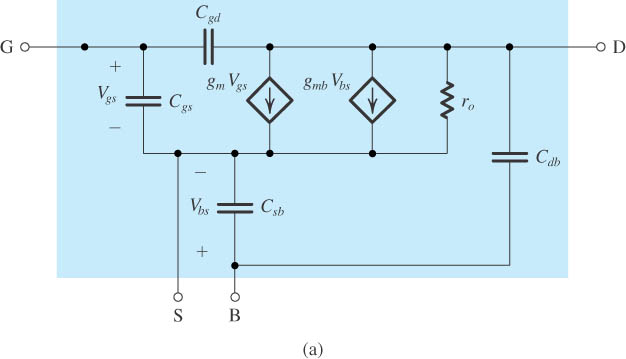 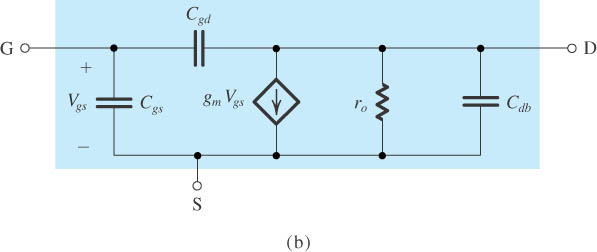 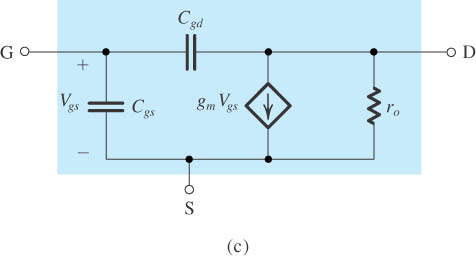 Circuit echivalent pentru cazul când sursa este conectată la substrat (corp)
Circuit echivalent când Cdb este neglijabil (pentru analiză simplificată)
44
Amplificarea în curent
Câștig în curent


Unity-gain frequency
45
II. P-MOS & CMOS
2023/11/13
46
Dispozitive TEC MOS cu canal p
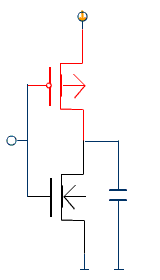 Pentru ce le studiem?
Sunt utilizate în circuite discrete.
Sunt importante ca MOS complementare MOS sau   CMOS circuite.
47
p channel device
Structura
Substratul este n tip și stratul inversat p tip.
Purtători mobili sunt goluri.
Potențialul de prag (Threshold voltage) - negativ.
Toate tensiunile și curenții sunt opuse celor ale dispozitivului cu n canale.

Funcționarea fizică este similară cu cea a dispozitivului cu n canale.
48
Complementary MOS sau CMOS
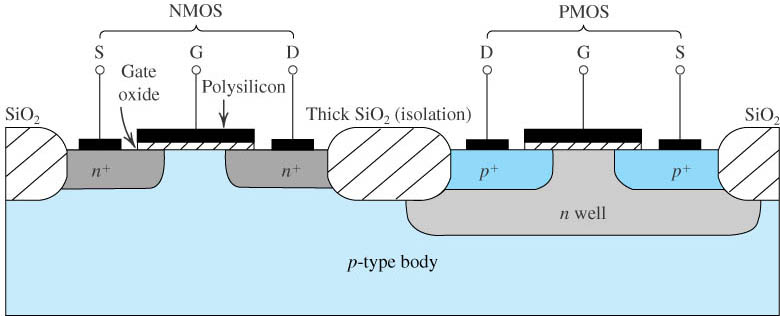 Tranzistorul PMOS este format în n mediu.
Este de asemenea posibilă un alt aranjament în care este utilizat un corp de tip n și dispozitivul n este format într-un mediu p.
CMOS este cel mai utilizat dintre toate circuitele analogice și digitale IC.
49
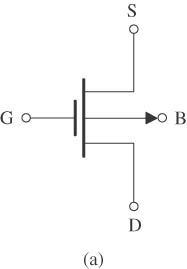 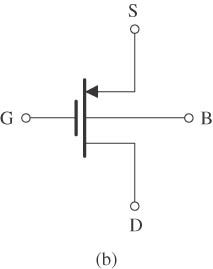 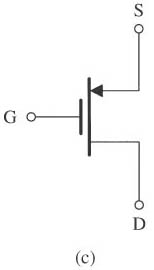 Characteristicile p TEC MOS
Simbol de circuit pentru MOSFET-ul de tip îmbunătățire a canalului p.
Simbol modificat cu un vârf de săgeată pe contactul sursă.
Simbol de circuit simplificat pentru cazul în care sursa este conectată la corp.
50
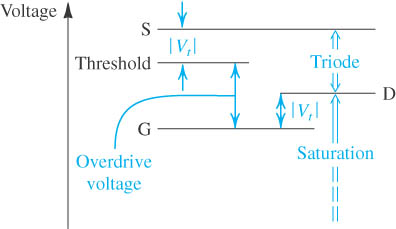 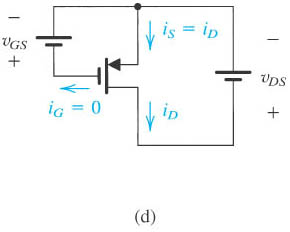 Characteristicile p TEC MOS
p- TEC MOS-ul cu tensiuni aplicate și direcțiile fluxului de curent indicate.
Nivelurile relative ale tensiunilor terminale ale tranzistorului p-MOS de tip îmbunătățire pentru funcționare în regiunea triodă și în regiunea de saturație.
51
Circuitul echivalent al p-MOSFET
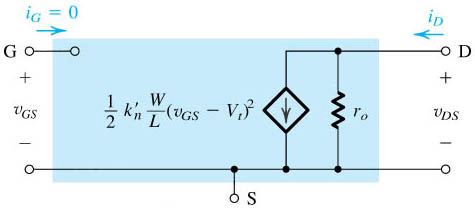 Dat pentru comparație circuitul echivalent pentru n-TEC MOS
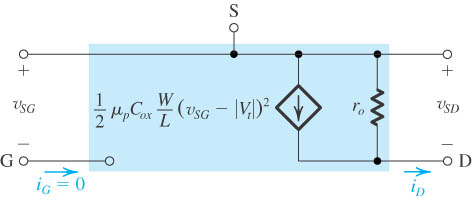 Modelul la semnal mare pentru p-TEC MOS in regim saturație, incorporează rezistența de ieșire ro. 
The output resistance models the linear dependence of iD on vDS
52
III. TECJ
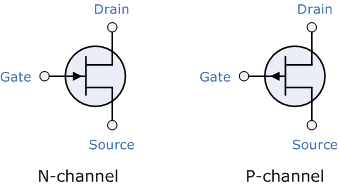 2023/11/13
53
TECJ:  MESFET și JFET
În metal-semiconductor FET (MESFET) - poarta formează o barieră Schottky cu SC și curentul de poartă este mic în domeniul util al tensiunilor de poartă. 
În joncțiune-FET (JFET) - o joncțiune p-n este utilizată în polarizare inversă pentru a izola poarta. 
Tranzistoarele cu heterojoncțiuni cu efect de câmp (HFET) sau FET-urile dopate cu modulație (MODFET) folosesc un SC cu Eg mare pentru a izola poarta de canalul activ. 
Funcționarea JFET și MESFET sunt similare. 
Diferența cheie: în JFET o structură p+ − n este folosită pentru a crea o barieră între poarta metalizată și SC în timp ce într-un MESFET se folosește înălțimea barierei Schottky. 
Cunoaștem că curentul invers în joncțiune Schottky este mult mai mare decât în joncțiune p-n. Astfel, JFET este utilizat în special în materiale pentru care este dificil să se producă o barieră Schottky mare
2023/11/13
54
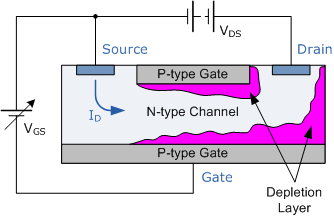 JFET sau MESFET
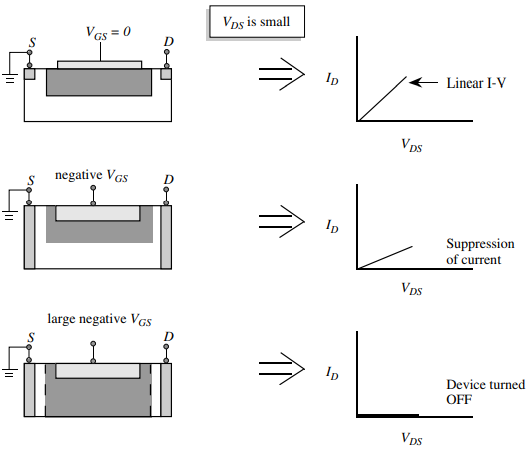 (a) Lățimea de epuizare și canalul într-un JFET sau MESFET la UG =0 . Canalul are o deschidere mare. Un astfel de dispozitiv se numește dispozitiv în mod de epuizare; 
(b) dispozitivul cu UG < 0 care arată o reducere a deschiderii canalului și a curentului; 
(c) UG este mare și negativ, canalul este înrerupt: curent zero.
2023/11/13
55
D
Depletion layer
D
G
P+
P+
G
S
S
TECJ /  JFET sau MESFET
N-channel
n-type Semiconductor
Efectul creșterii polarizării drenei la o polarizare fixă a porții. 

Polarizarea mică a drenei


Polarizarea drenei majorată și canalul este restrâns în apropierea drenei; 

Polarizarea drenei este astfel de mare că  canalul este ciupit lângă drenă. Curentul drenei este la saturație
56
D
D
P+
P+
P+
P+
G
G
S
S
Operare fizică pentru VDS=0
D
P+
P+
G
S
UGS < 0
UGS = UGS(off)
UGS = 0
57
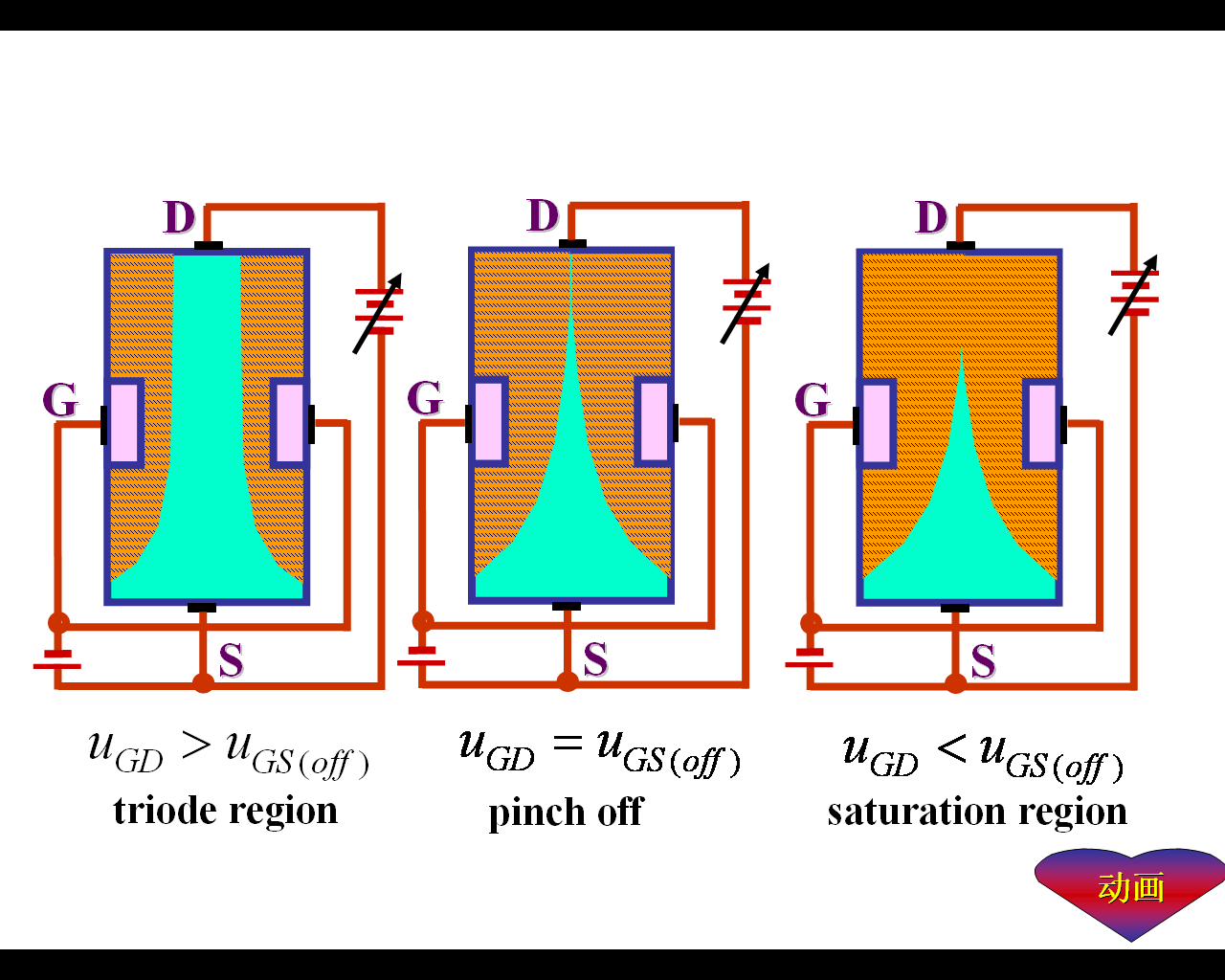 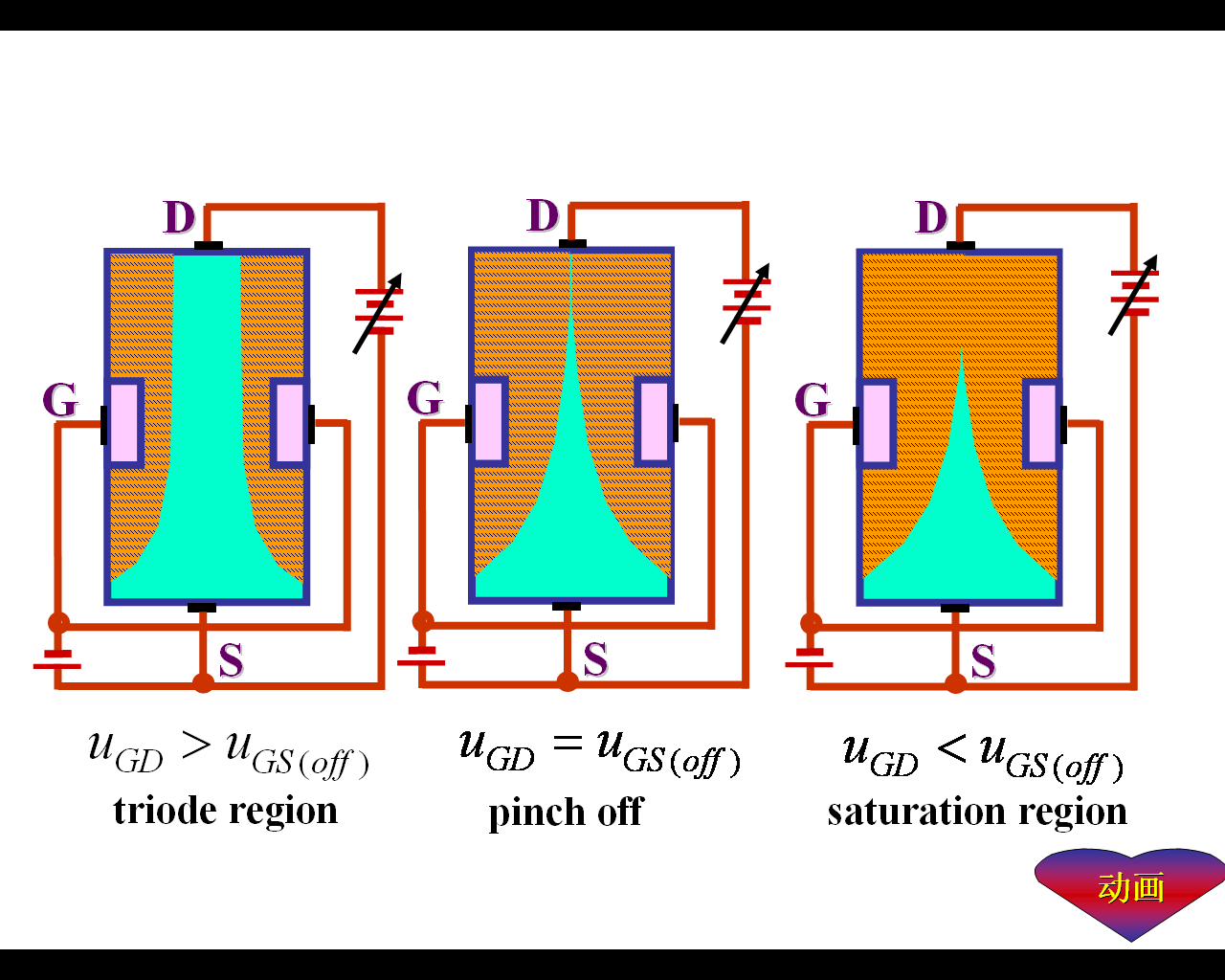 Efectul  UDS  asupra   ID pentru UGS(off) <UGS < 0
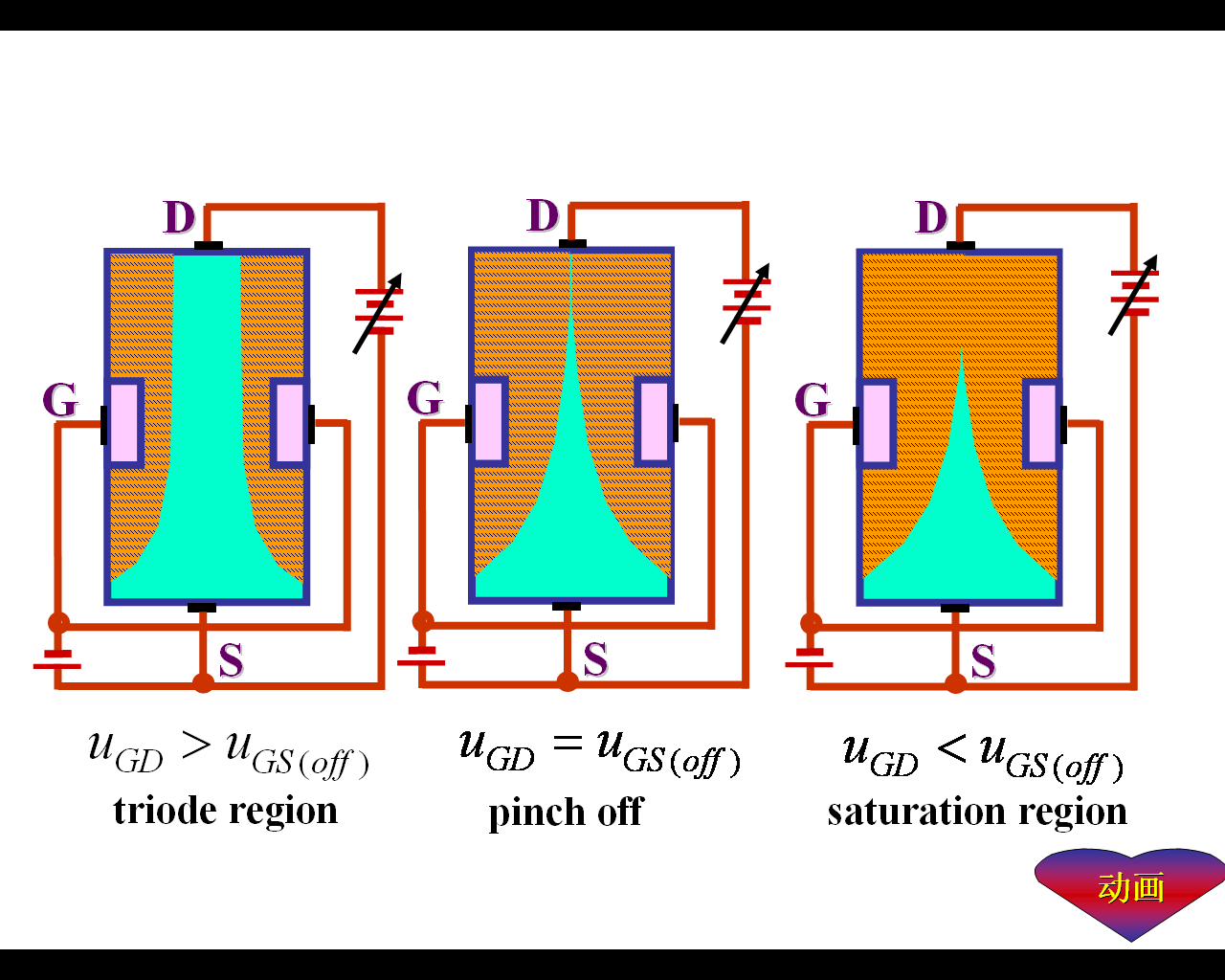 58
Efectul creșterii polarizării drenei la o polarizare fixă a porții. 

Polarizarea mică a drenei


Polarizarea drenei majorată și canalul este restrâns în apropierea drenei; 

Polarizarea drenei este astfel de mare că  canalul este ciupit lângă drenă. Curentul drenei este la saturație
2023/11/13
59
Diagrama în secțiune transversală arată un canal n-SC și cu o regiune de tip P numită poartă difuzată în canalul de tip N formând o joncțiune PN polarizată invers și această joncțiune formează stratul de epuizare în jurul zonei porții. Acest strat de epuizare restricționează fluxul de curent prin canal prin reducerea lățimii efective acestuia  crescând astfel rezistența generală a canalului. Când tensiunea de poartă Vg = 0V și se aplică o tensiune externă mică (Vds),  curentul maxim (Id) va curge prin canal ușor restricționat de stratul de epuizare mic. Dacă o tensiune negativă (Vgs) este acum aplicată la poartă, dimensiunea stratului de epuizare începe să crească reducând zona eficientă a canalului și reducând astfel curentul care circulă prin acesta, un fel de efect de „strangulare”. Pe măsură ce tensiunea de poartă (Vgs) devine mai negativă, lățimea canalului scade până când nu mai curge curent între drenă și sursă, iar FET-ul se spune că este „prins”. În această regiune de pinch-off, tensiunea de poartă, Vgs, controlează curentul canalului și Vds au un efect redus sau deloc. Rezultatul este că FET-ul acționează mai mult ca un rezistor controlat de tensiune care are rezistență zero atunci când Vgs = 0 și rezistență (Rds) maximă „ON” când tensiunea de poartă este foarte negativă.
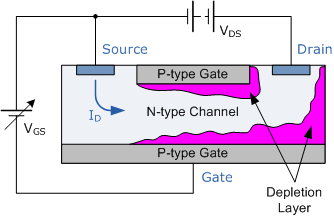 2023/11/13
60
Caracteristicile de ieșire I-V a unui JFET tipic
Tensiunea Vgs aplicată porții controlează curentul care curge între drenă și sursa. Vgs se referă la tensiunea aplicată între poartă și sursă, în timp ce Vds - între dren și sursă. Deoarece un TEC este un dispozitiv controlat de TENSIUNE, „NU curge curent în poartă!” atunci curentul sursei (Is) care iese din TEC este egal cu curentul de dren care curge în el și, prin urmare(Id = Is). 
Exemplul de e caracteristici prezentat denotă cele 4 regiuni diferite de funcționare pentru un JFET :
• Regiunea Ohmică - Stratul de epuizare al canalului este foarte mic și JFET-ul acționează ca un rezistor variabil.
• Regiunea de întrerupere (tăiere) - Tensiunea de poartă este suficientă pentru ca JFET să acționeze ca un circuit deschis, deoarece rezistența canalului este la maxim.
• Regiunea de saturație sau regiunea activă - JFET devine un bun conductor și este controlat de tensiunea poartă-sursă, (Vgs), în timp ce tensiunea dren-sursă, (Vds) are un efect redus sau deloc.
Regiunea de străpungere - Tensiunea dintre dren și sursă, (Vds) este suficient de mare pentru a străpunge canalul rezistiv al JFET și să treacă curentul. Controlul curentului de scurgere printr-un potențial de poartă negativ face ca TECJ să fie util ca comutator și este esențial ca tensiunea de poartă să nu fie niciodată pozitivă pentru un JFET cu canal N, deoarece curentul canalului va curge spre poartă și nu spre dren rezultând deteriorarea JFET.
Principiile de funcționare pentru un JFET cu canal P sunt aceleași ca și pentru JFET cu canal N, cu excepția faptului că polaritatea tensiunilor trebuie inversată.
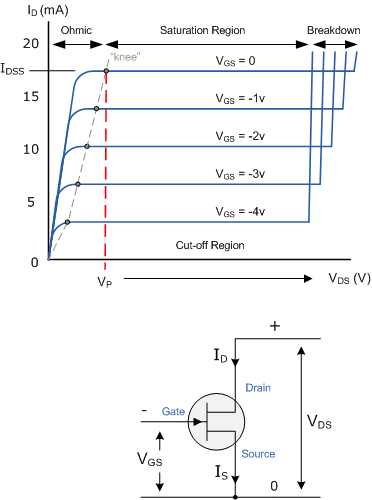 2023/11/13
61
IV.  GENERALIZARE
2023/11/13
62
Dioda, BJT și FET sunt dispozitive neliniare realizate din semiconductor, în principal Si 
O diodă permite curentului să circule în direcția înainte și, prin urmare, poate îndeplini funcții precum rectificarea, demodularea/detecția, comutatorul etc.
Curentul invers poate deveni dramatic mare la defectare, astfel de fenomene pot fi folosite ca regulator de tensiune
Un BJT are trei terminale: bază, emitor și collector
Curentul colectorului este controlat de tensiune/curent pe joncțiunea bază-emițător și este aproape independent de tensiunea colectorului.
Poate îndeplini funcții precum amplificare și comutare etc.
Un BJT ar trebui să fie orientat corespunzător pentru funcționarea normală
Există trei configurații de bază, fiecare având performanțe diferite (rezistență de intrare/ieșire, câștig, răspuns de înaltă frecvență etc.)
63
Tranzistor cu efect de camp
Un FET are trei terminale: poarta, sursa si drena
Curentul drenei este controlat de tensiunea de poartă și este aproape independent de tensiunea de drenaj.
Poate îndeplini funcții precum amplificare, calcul logic și comutare etc.
Un FET ar trebui să fie orientat corespunzător pentru funcționarea normal
Există trei configurații de bază, fiecare având performanțe diferite (rezistență de intrare/ieșire, câștig, răspuns de înaltă frecvență etc.)
64
FET vs TBJ
Avantajele TEC
Dispozitiv unipolar
Dispozitiv controlat de potențial (Polarizarea porții controlează curentul drenei)Impedanța intrare foarte înaltă (109-1012 Ohm)
Sursa și drena sunt interschimbătoare
Posibil operare la polarizări mici și curenți mici (în MOSFET)
Fond mic
Lipsa de acumulare de sarcini minoritare în volum
Dimensiuni extrem de mici – integrare înaltă în CI
Drift de temperatură minim – posibil zero la ieșire
Dispozitiv autolimitare
2023/11/13